1
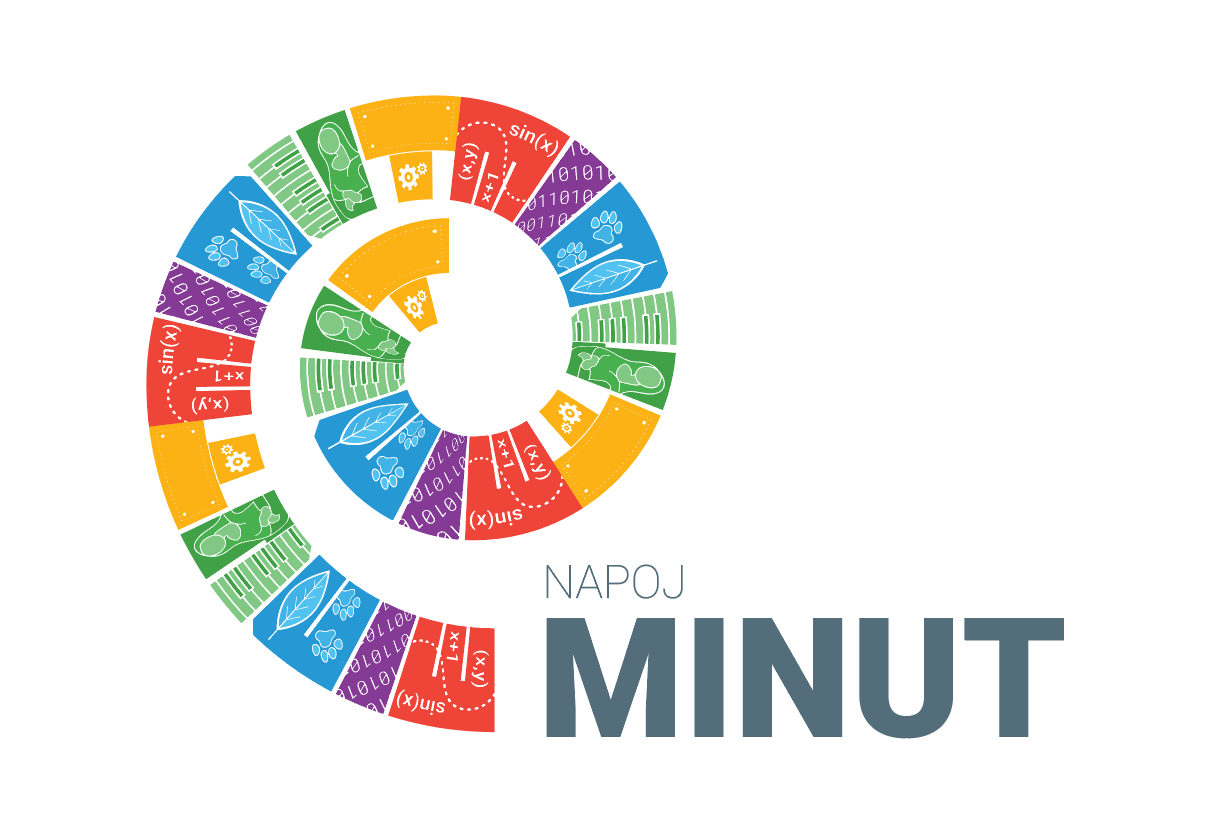 Gibanje
fizika, OŠ

Zdenka Candellari
Mia Zala Smrečnik
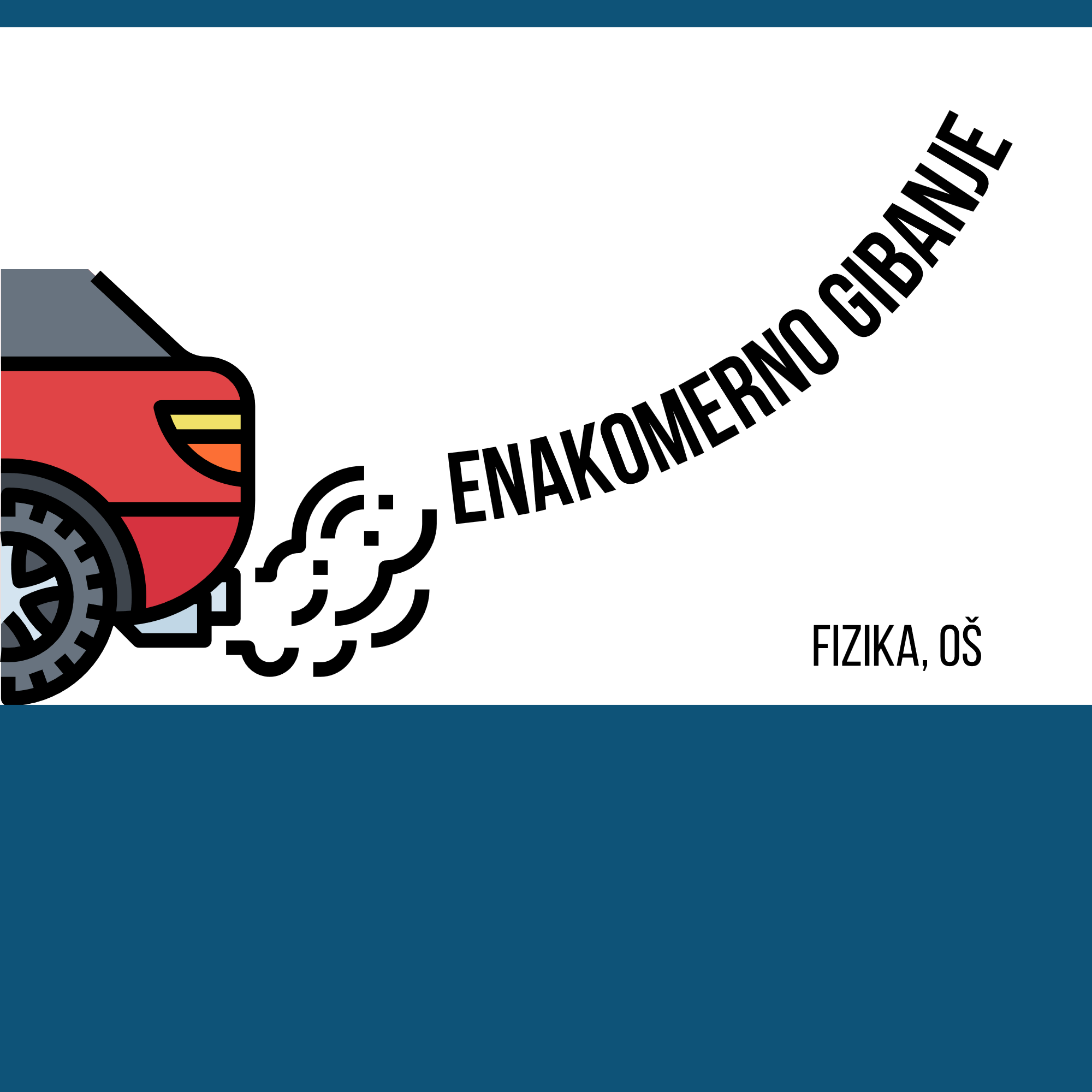 4. - 7. mali srpan 2023
NAPOJ MINUT - predstavitev
2
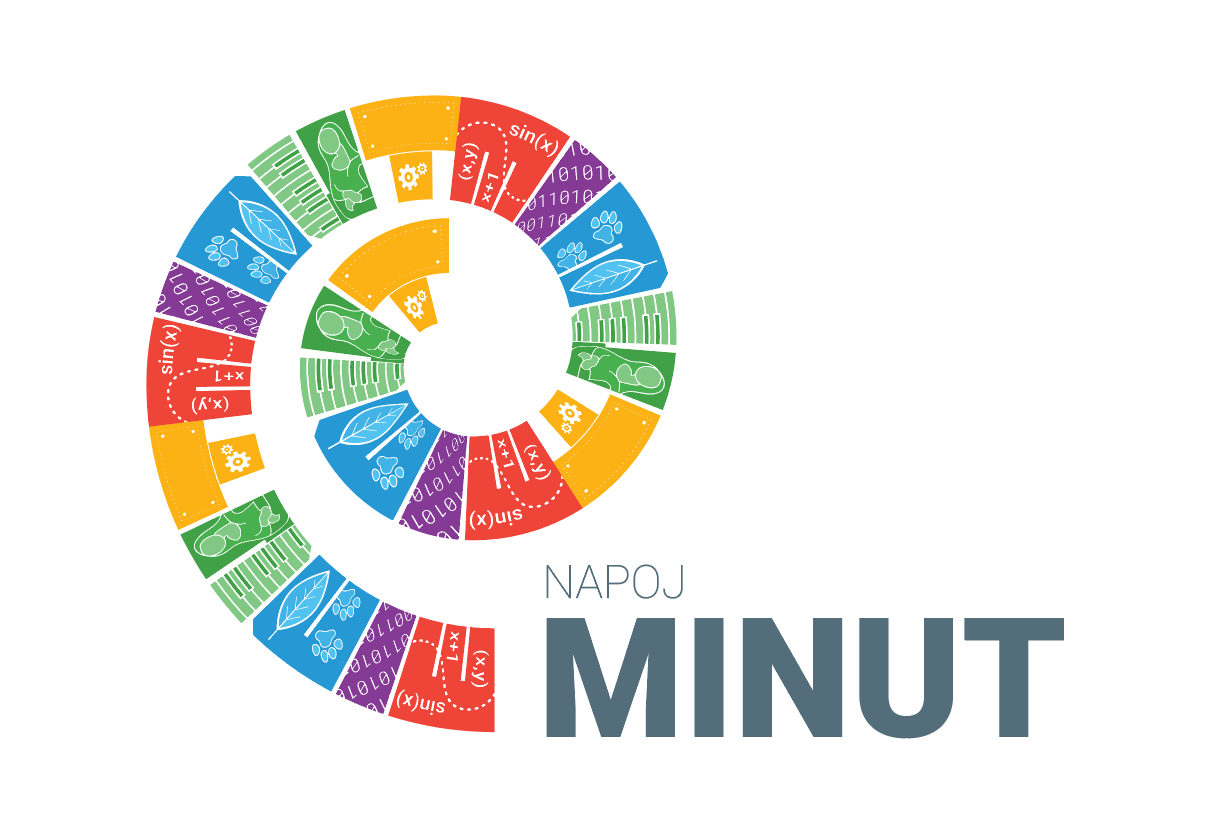 FIZIKA – 4 ure
Prepoznavanje fizikalnih količin
Uporaba formule za izračun hitrosti
Določanje enot na grafu
*Risanje grafa s(t) in v(t)

RAČUNALNIŠTVO – 2 uri
Uporaba okolja Scratch
Sinhronizacija elementov  
Raba zank
Raba vejitev 
*Risanje v programu Scratch
4. - 7. mali srpan 2023
NAPOJ MINUT - predstavitev
3
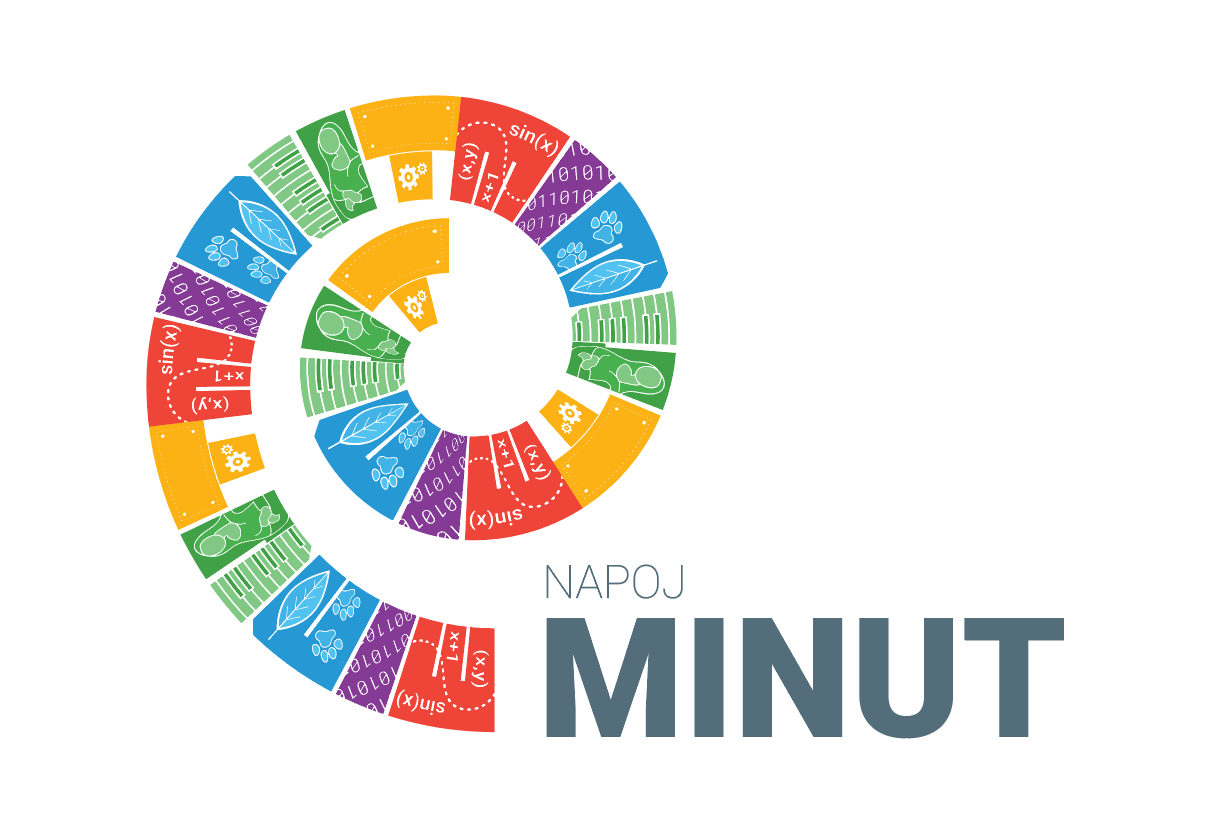 Testni programi
Glavna naloga
https://scratch.mit.edu/projects/872412080 

Potencialna nadgradnja
https://scratch.mit.edu/projects/872461059
4. - 7. mali srpan 2023
NAPOJ MINUT - predstavitev
4
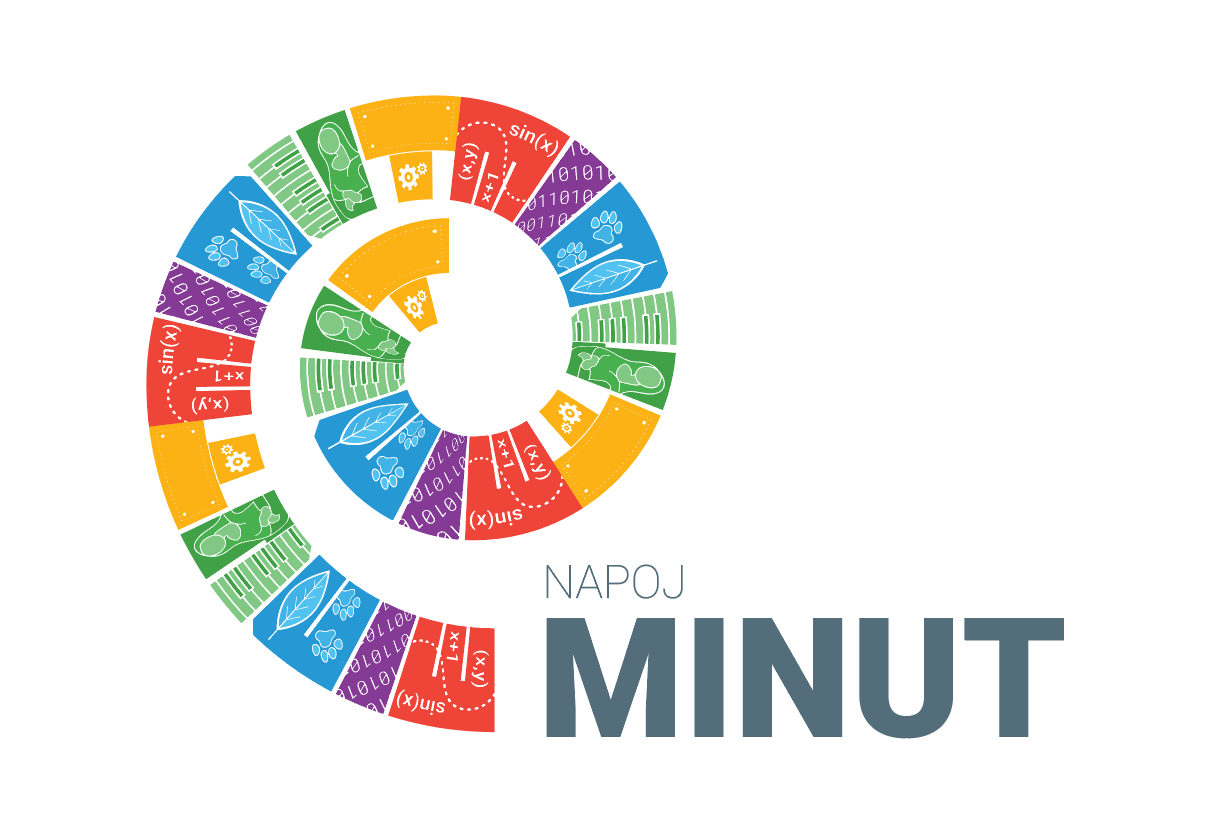 Predstavitev za učitelja
Projekt omogoča igrifikacijo učenja osnovnih pojmov iz enakomernega gibanja. 
Ko postane utrjevanje že dolgočasno pa je še vedno potrebno, se lahko vprašamo, zakaj ne bi razširili znanja fizike in ga povezali z računalništvom? 
Razvoj znanosti gre vedno bolj v smer eksperimentalnega znanja, ki ga je potrebno podpreti z računalniškim znanjem.
4. - 7. mali srpan 2023
NAPOJ MINUT - predstavitev
5
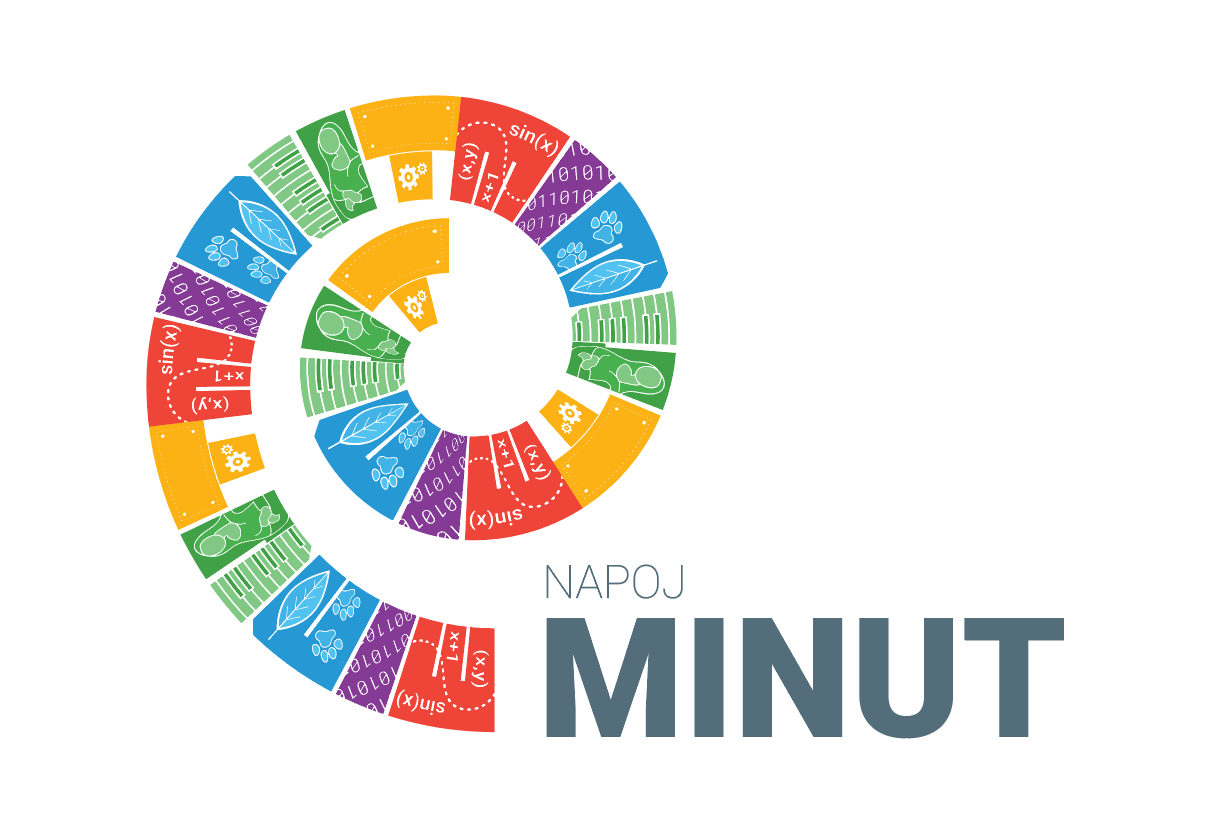 Predstavitev za učitelja
Pri naši nalogi gre za povezovanje osnovnih pojmov enakomernega gibanja in osnovnih konceptov programiranja, združenih v okolju Scratch.
4. - 7. mali srpan 2023
NAPOJ MINUT - predstavitev
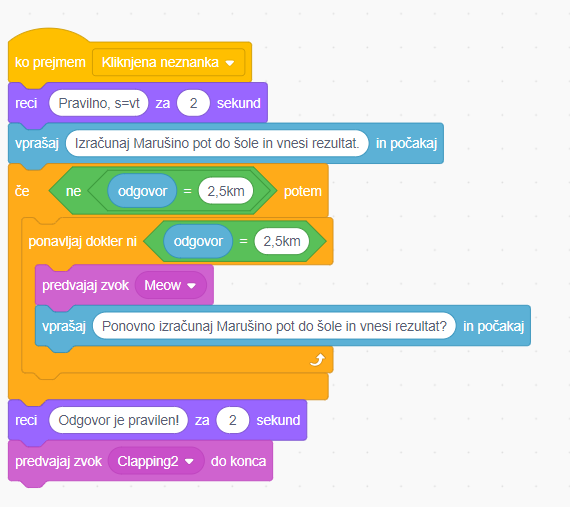 *Delček programa
6
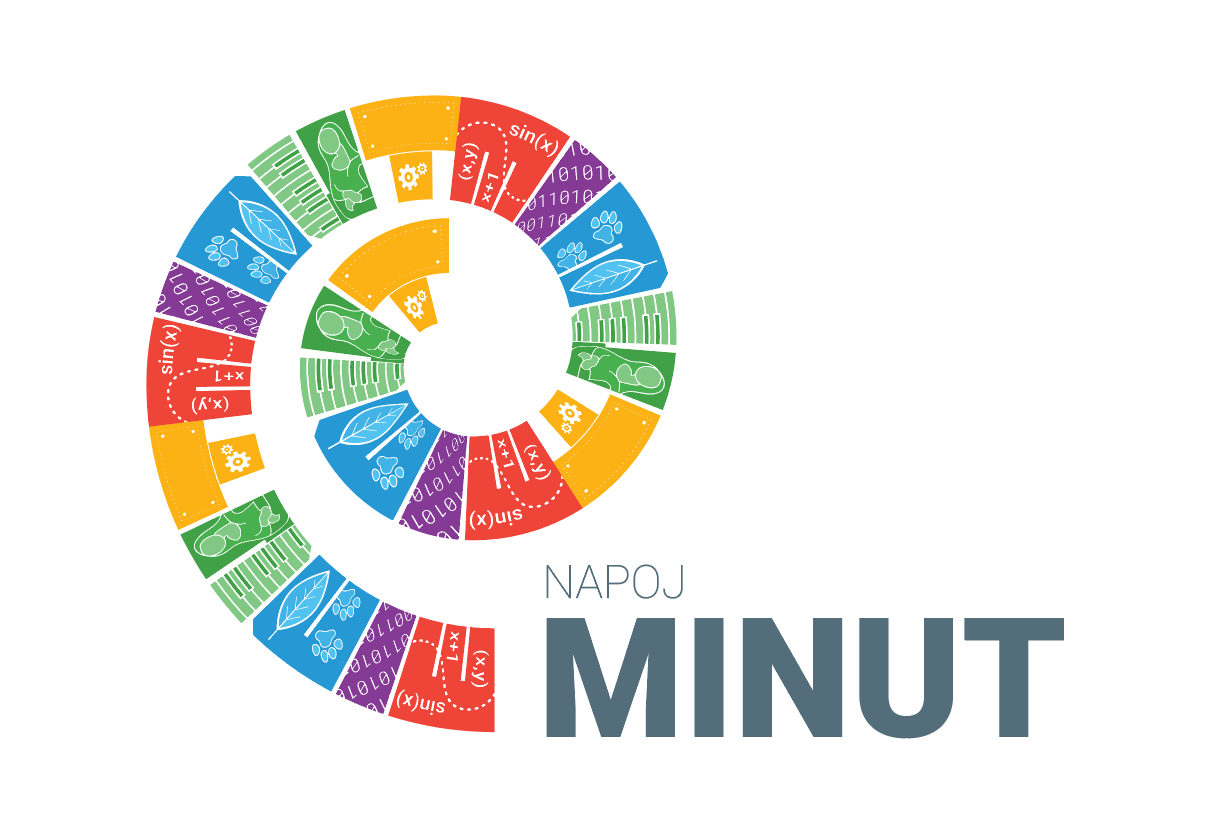 Predstavitev za učenca
Ker vam je ponavljanje fizike najverjetneje postalo že dolgočasno, vam predlagava, da pridobljeno znanje spremenite v igro s sošolci. Tako boste postali mojstri fizike in zraven boste morda celo uživali.
4. - 7. mali srpan 2023
NAPOJ MINUT - predstavitev
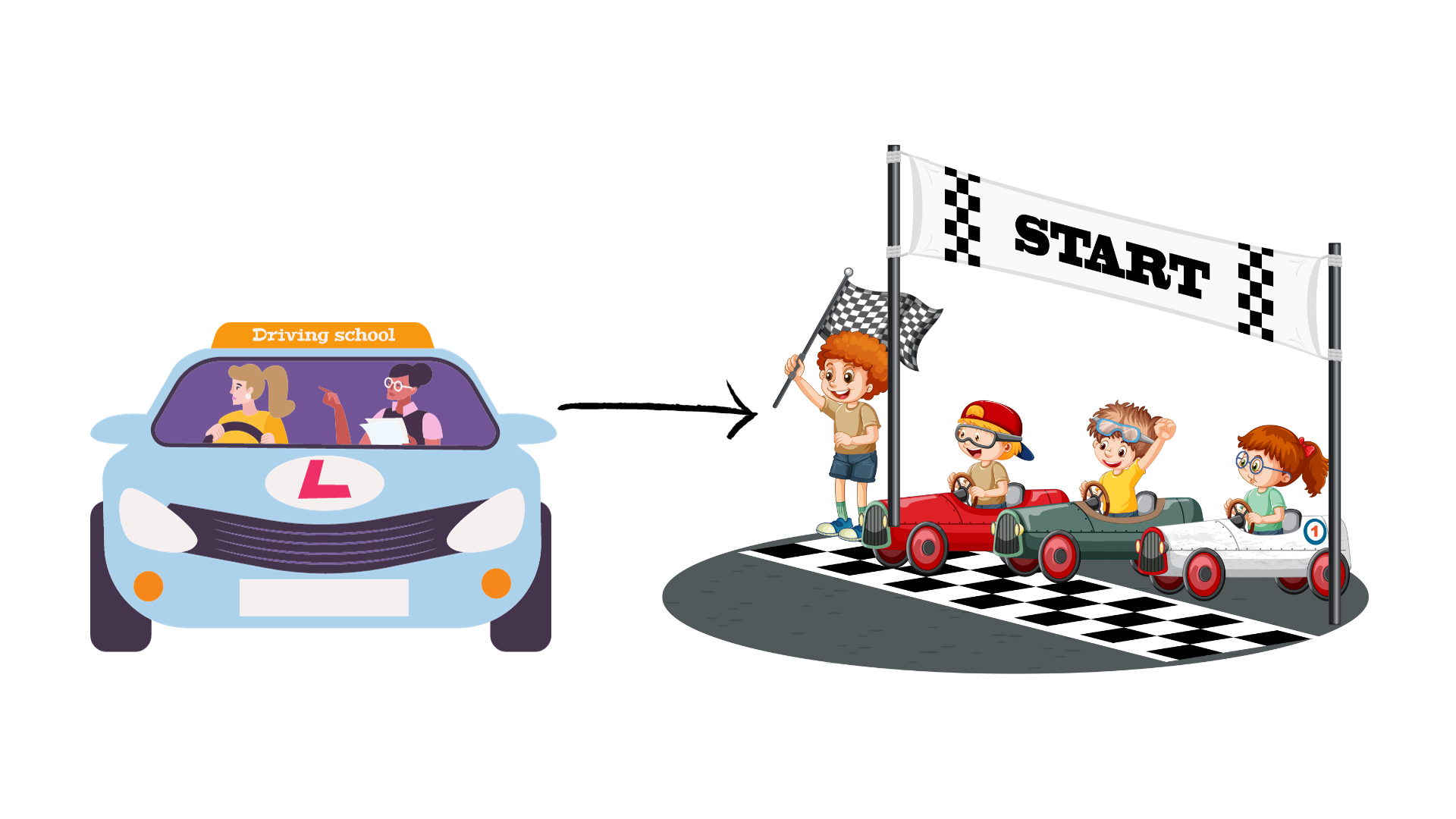 7
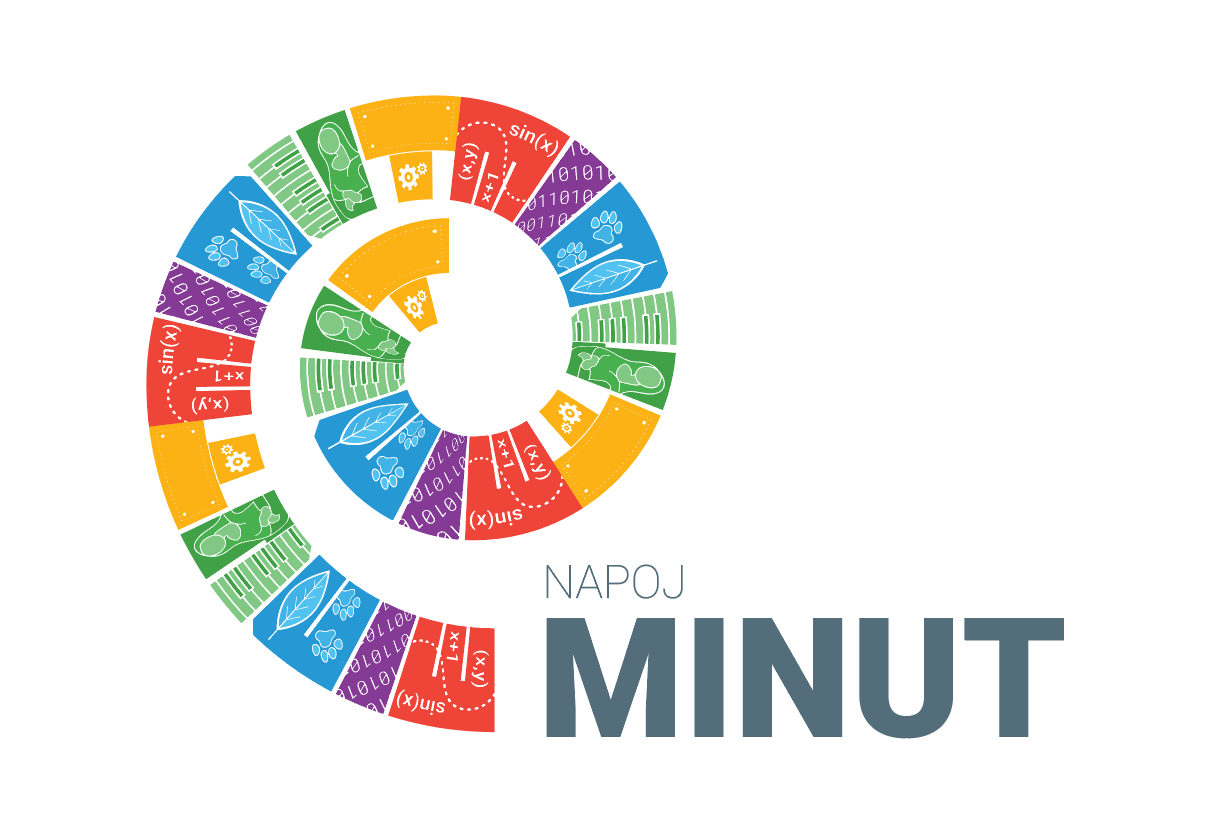 Predstavitev za učenca
V Scratchu boste izdelali igrico na podlagi fizikalne vsebine. Tako boste pridobili znanje iz osnov programiranja. Osvojene spretnosti so prva stopnička na poti do znanja, ki je danes v svetu zelo iskano in cenjeno.
4. - 7. mali srpan 2023
NAPOJ MINUT - predstavitev
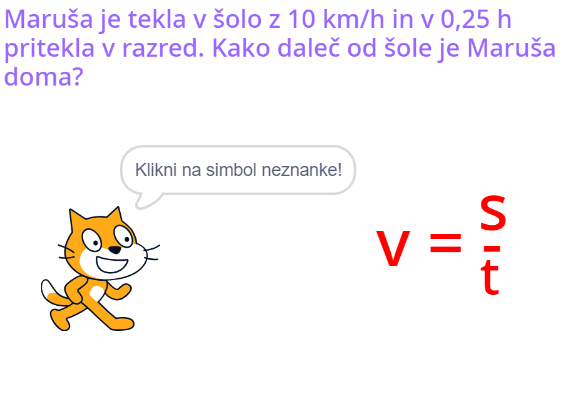